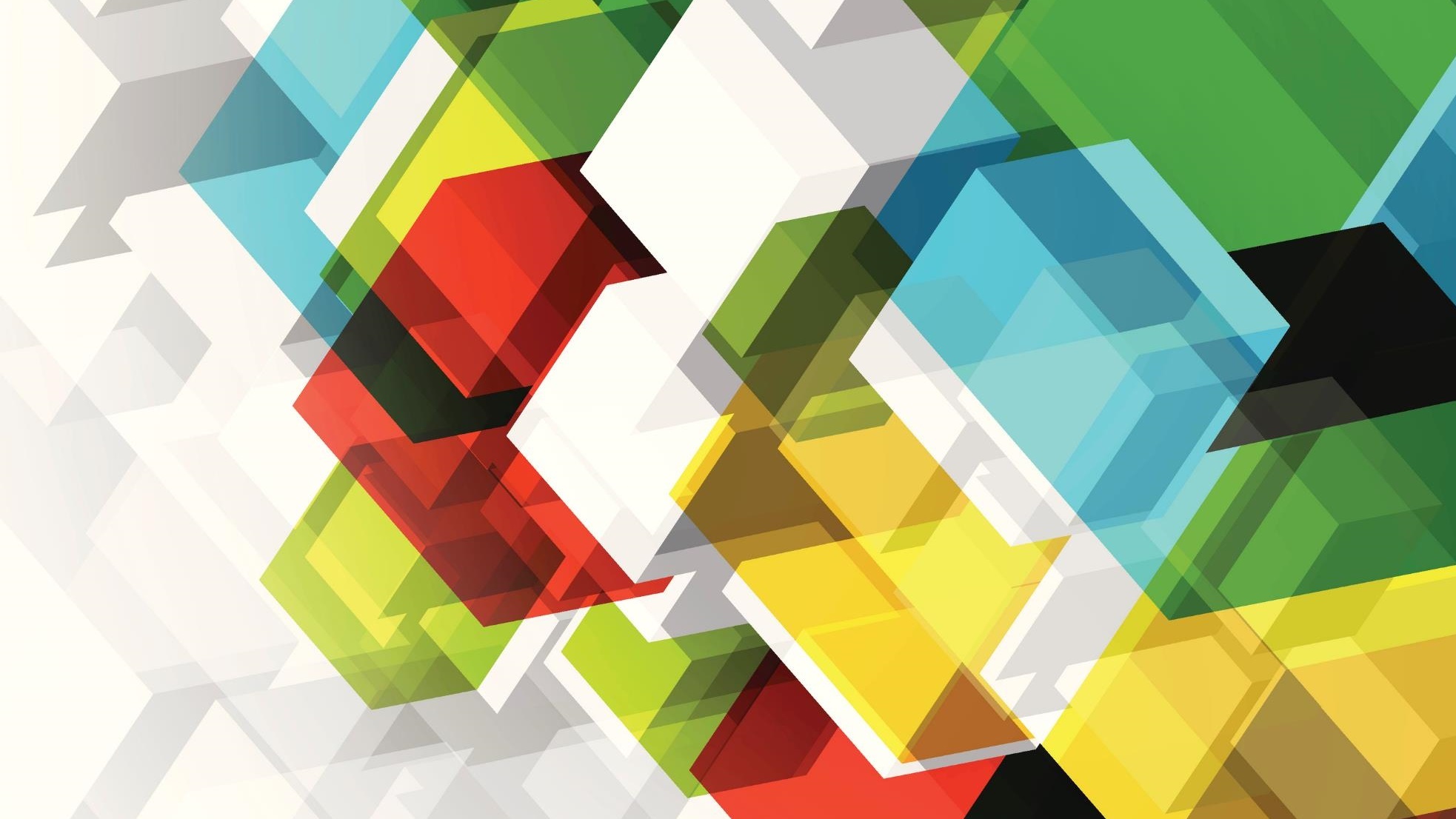 Penerapan Kebijakan Moneter : Strategi dan Taktik
FEB UNILA
Tujuan Stabilitas Harga dan Jangkar Nominal
Kebijakan moneter ekspansif inflasi yang tinggi inefisiensi perekonomian, pertumbuhan ekonomi yang buruk
Kebijakan moneter yang terlalu ketat resesi serius produksi turun pengangguran meningkat deflasi
Inflasi yang rendah dan stabil
Jangkar nominal (tingkat inflasi atau jumlah uang beredar)
Inkonsistensi waktu (godaan untuk melakukan kebijakan diluar tetapan)
Tujuan Lain Kebijakan Moneter
Kesempatan kerja yang tinggi dan stabilitas output
Upaya BS (Bank Sentral)untuk menggerakkan output ke arah tingkat alaminya agar tujuan kesempatan kerja maksimum tercapai.
Pertumbuhan ekonomi
Upaya BS untuk mendorong perusahaan berinvestasi dan mendorong masyarakat untuk menabung.
Stabilitas pasar keuangan
Upaya BS untuk mencegah krisis keuangan agar sistem keuangan menjadi stabil.
Stabilitas suku bunga
Upaya BS untuk menjaga stabilitas suku bunga
Stabilitas pasar valas
Upaya BS untuk menjaga nilai mata uang domestic terhadap mata uang negara lain
Apakah Stabilitas Harga Selayaknya Menjadi Tujuan Utama Kebijakan Monter?
Dalam jangka panjang tidak ada tradeoff antara  tingkat inflasi dan pengangguran, stabilitas harga memacu pertumbuhan ekonomi, stabilitas keuangan dan suku bunga
Dalam jangka pendek tujuan stabilitas harga sering bertentangan dengan tujuan stabilitas output dan suku bunga
Mandat hirarkis dan mandat ganda 
Infalasi sebagai tujuan utama dan tujuan jangka panjang
Stabilitas harga sebagai tujuan utama dan tujuan jangka Panjang dari kebijakan moneter
Target Inflasi
Stabilitas harga sebagai tujuan utama adanya jangkar nominalmembuahkan strategi kebijakan moneter yang dikenal dengan Inflation Tergeting 
1. Pengumuman kepada masyarakat
2. Komitmen institusi untuk menjaga stabilitas harga sebagai tujuan utama jangka Panjang
3. Penyebaran informasi dimana banyak variable yang digunakan untuk mengambil keputusan kebijakan monter
4. Komunikasi dengan masyarakat mengenai rencana kebijakan moneter
5. Meningkatnya akuntabilitas bank sentral dalam mempertahankan tujuan inflasi
Penerapan Inflation Targeting
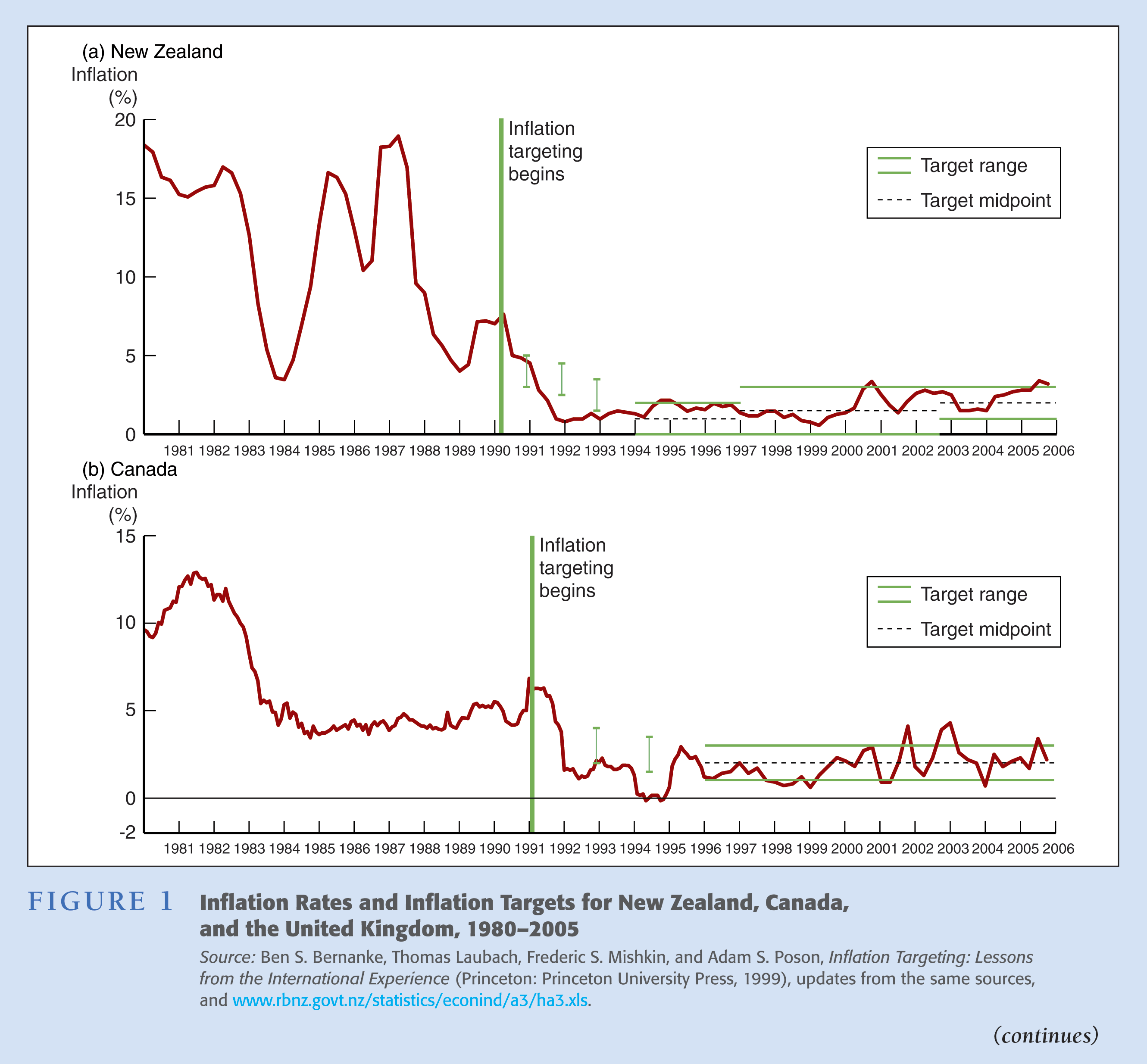 Lanjutan
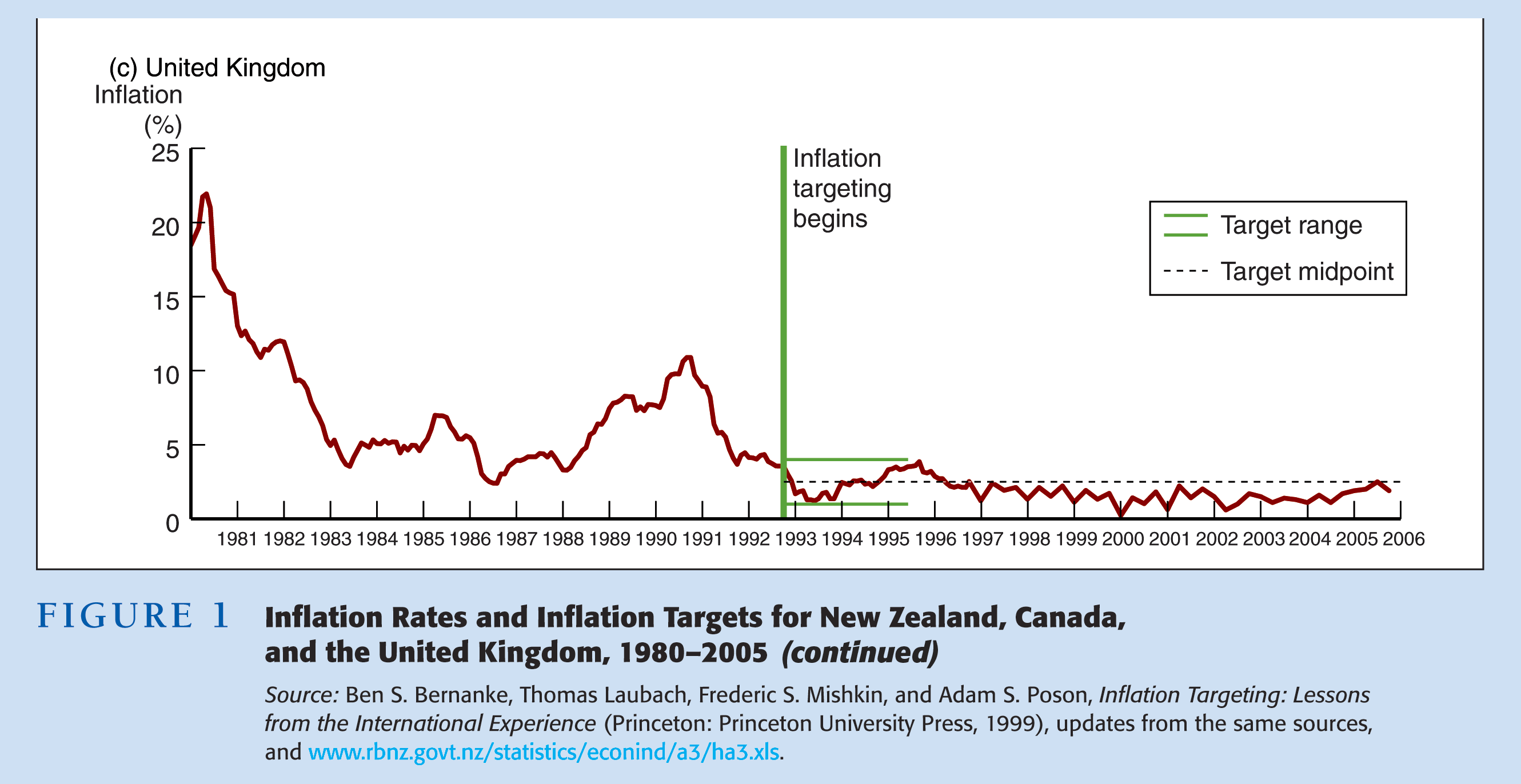 Keunggulan Target Inflasi
Pengurangan masalah inkonsistensi waktu
Peningkatan transparansi
Peningkatan akuntabilitas
Peningkatan akuntabilitas
Selaras dengan prinsip-prinsip demokrasi
Perbaikan kinerja
Kelemahan Strategi Inflasi
Sinyal yang tertunda
Terlalu kaku
Potensi meningkatnya fluktuasi output
Pertumbuhan ekonomi yang rendah
Pertumbuhan ekonomi yang rendah
Taktik : Memilih Instrumen Kebijakan
Instrumen Kebijakan Bank Sentral
Instrumen Kebijakan
Agregat Cadangan 
Total cadangan 
Cadangan yang tidak dipinjamkan
Basis moneter
Basis yang tidak dipinjamkan
Suku bunga jangka pendek (bunga acuan)
Oprasi pasar terbuka
Pinjaman diskonto
Giro wajib
Suku bunga cadangan 
Pembelian asset skala besar
Pandangan Kedepan
Lanjutan
Target Antara
Tujuan
Stabilitas harga
Kesempatan kerja Maksimum
Pertumbuhan ekonomi
Stabilitas pasar keuangan
Stabilitas suku bunga
Stabilitas pasar valuta asing
Agregat monter (M1 dan M2)
Suku bunga (jangka pendek dan jangka Panjang)
Cadangan Yang Tidak Dipinjamkan Sebagai Target
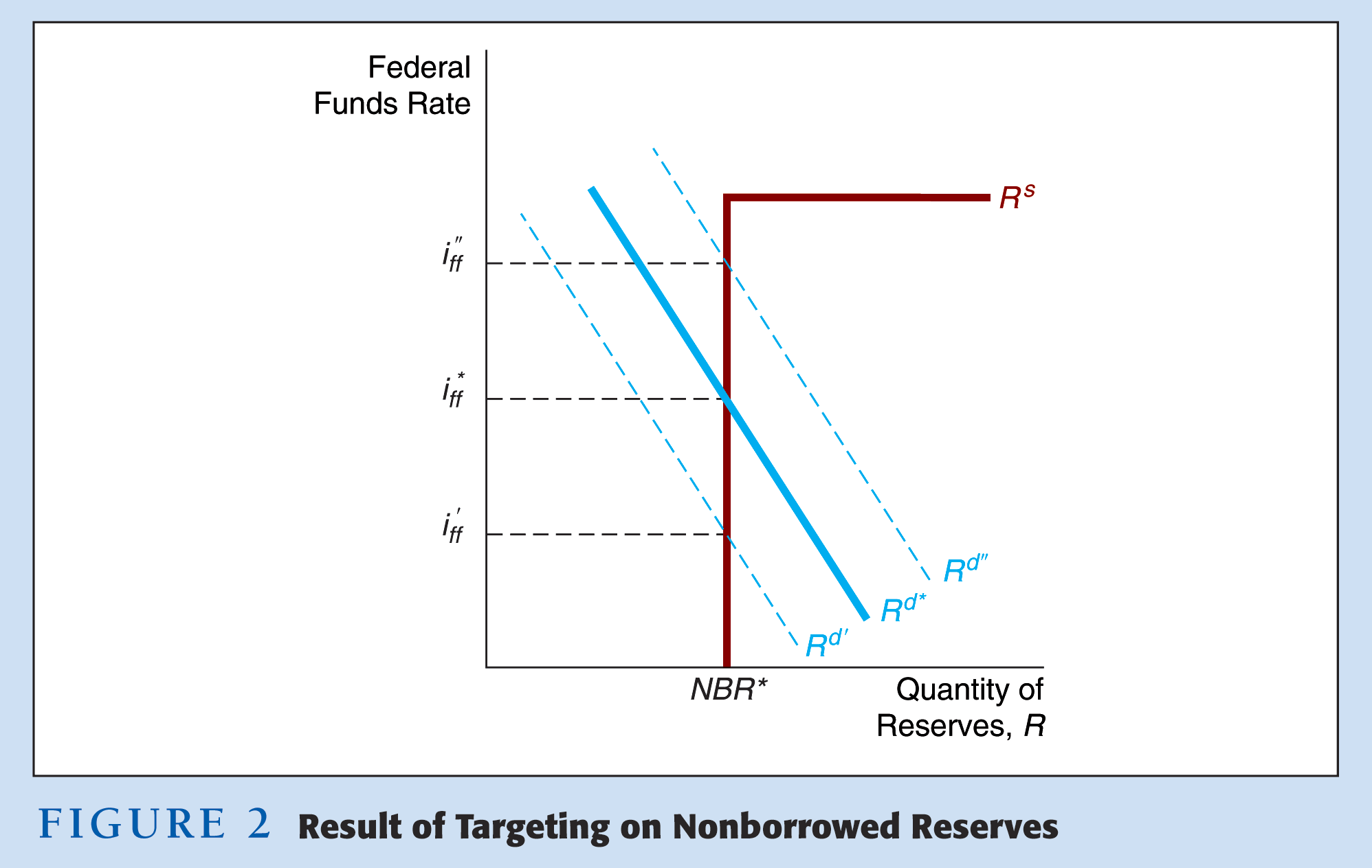 Suku Bunga Acuan Sebagai Target
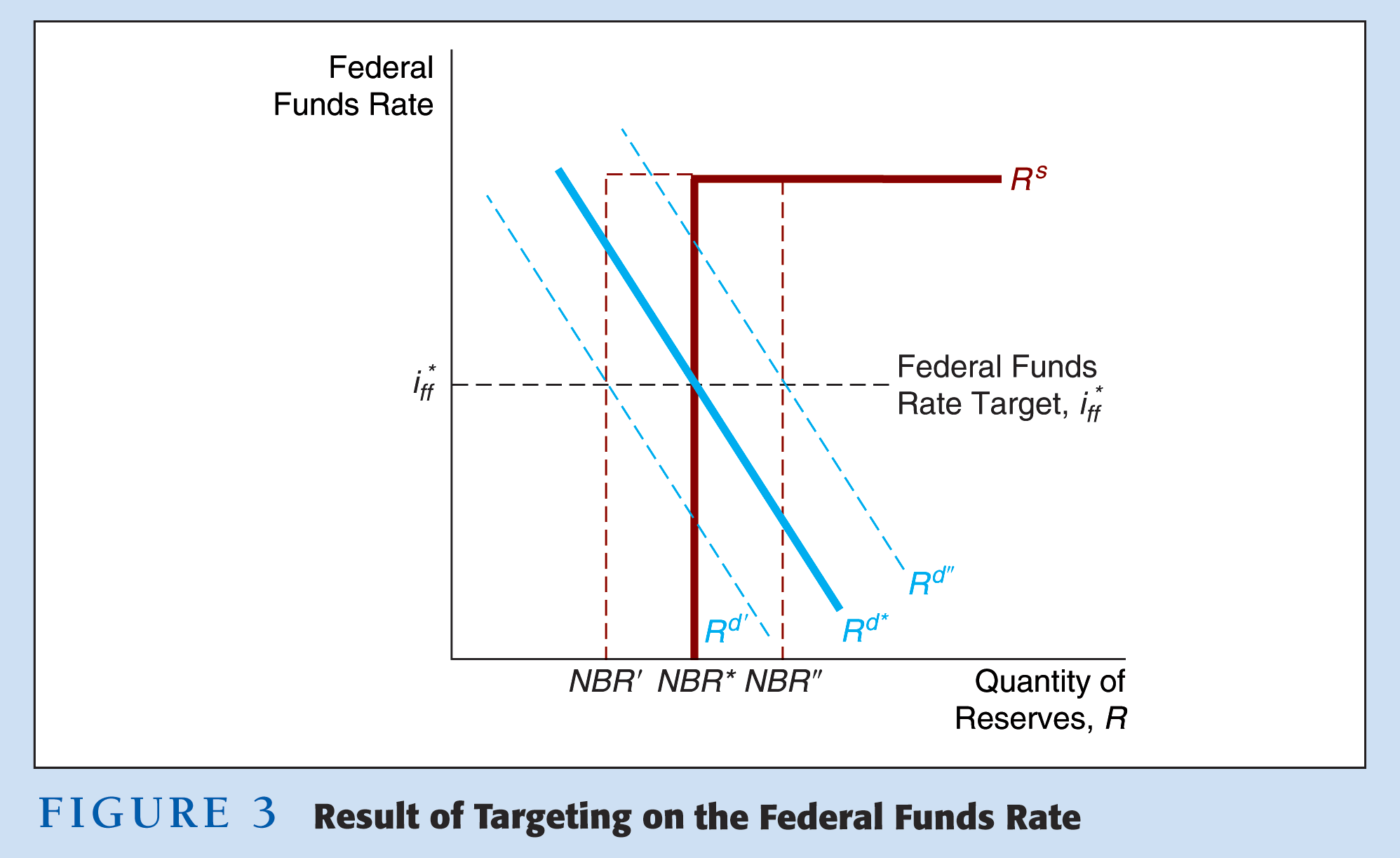 Kriteria Memilih Instrumen Kebijakan
Dapat diamati dan diukur
Dapat dikendalikan
Efek yang dapat diperkirakan prihal tujuannya
Taylor Rule
Tingkat suku bunga acuan = tingkat inflasi + suku bunga acuanr rill keseimbangan + ½ kesenjangan inflasi +1/2 kesenjangan output